COVID-19 procurement & role of civil society: Republic of Moldova
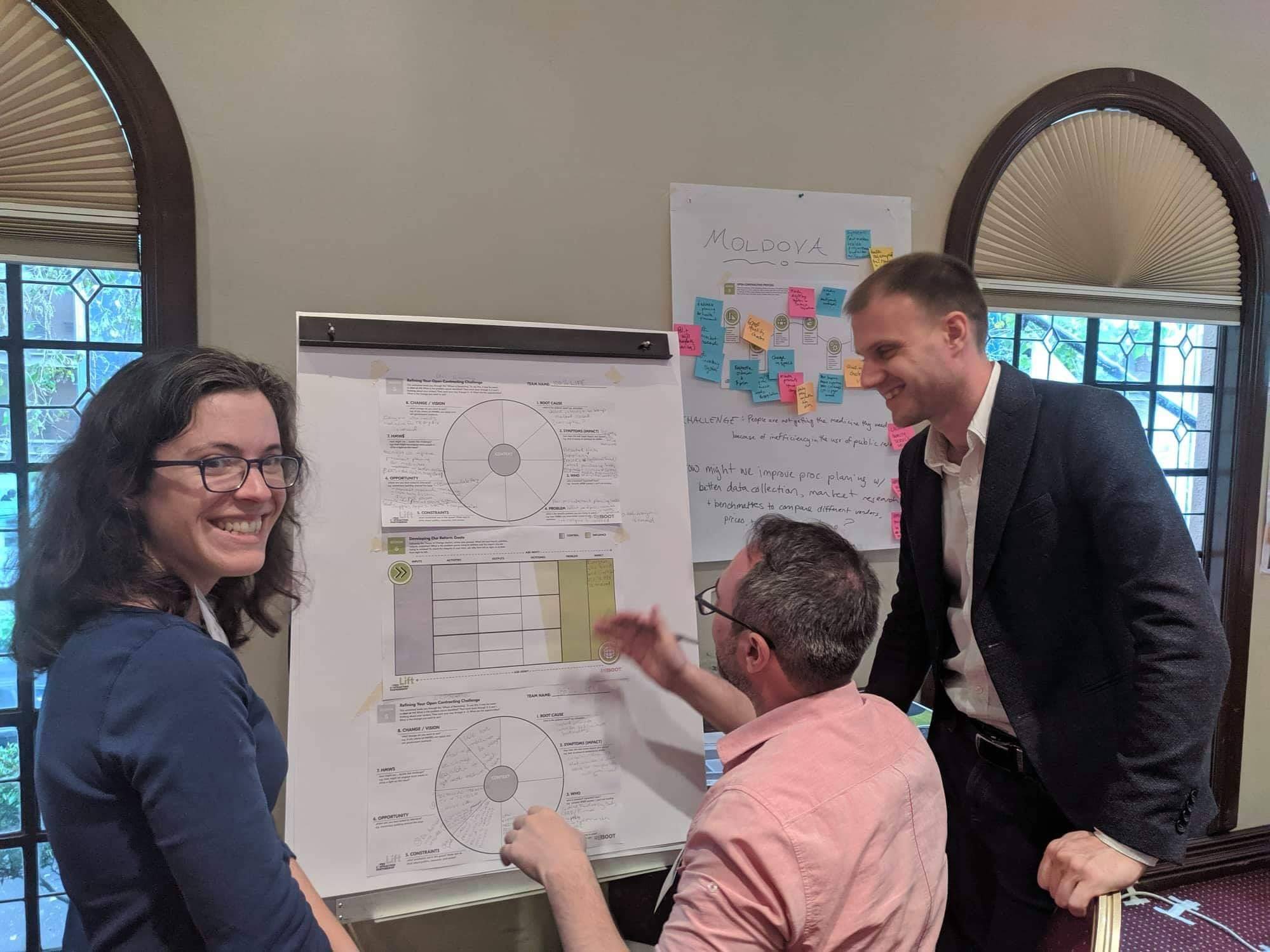 Evghenii Alexandrovici GOLOȘCEAPOV, LL.M.,
Director of Advocacy Department, 
NGO Positive Initiaitve
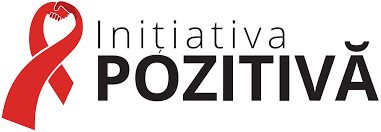 Procurement at the time of COVID-19
State of emergency in Moldova: 17 March – 15 May 2020 
Exceptions and maximum flexibility in the procurement rules: 
Both centralized and decentralized procurement 
Direct contracting
Cooperation at the time of COVID-19
31.03.2020
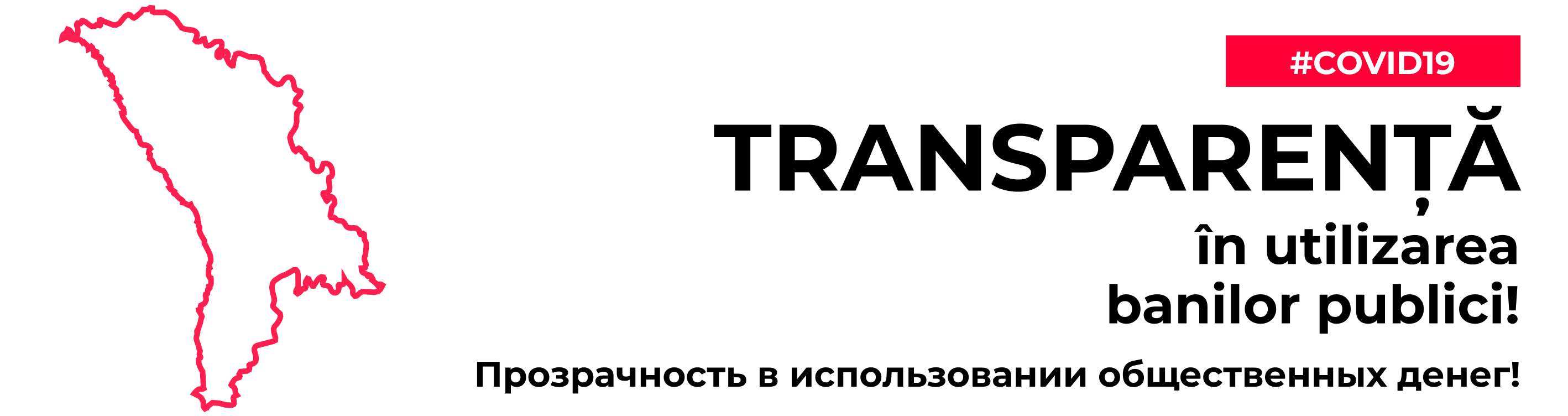 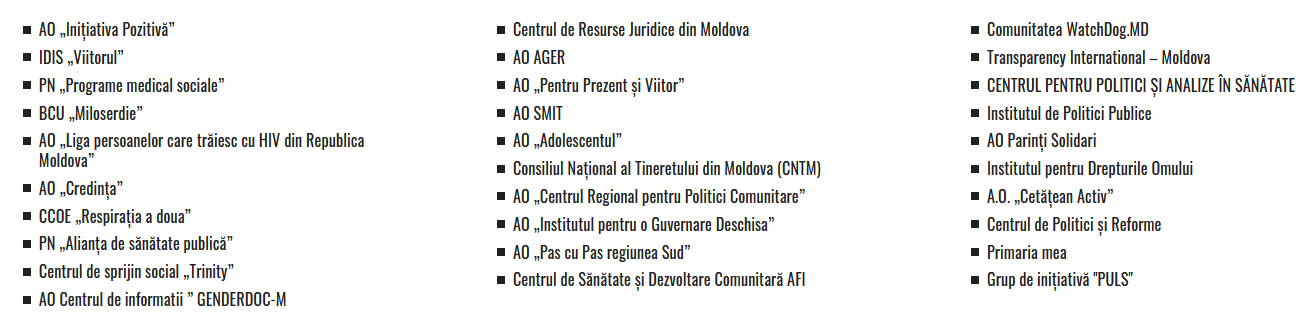 08.05.2020
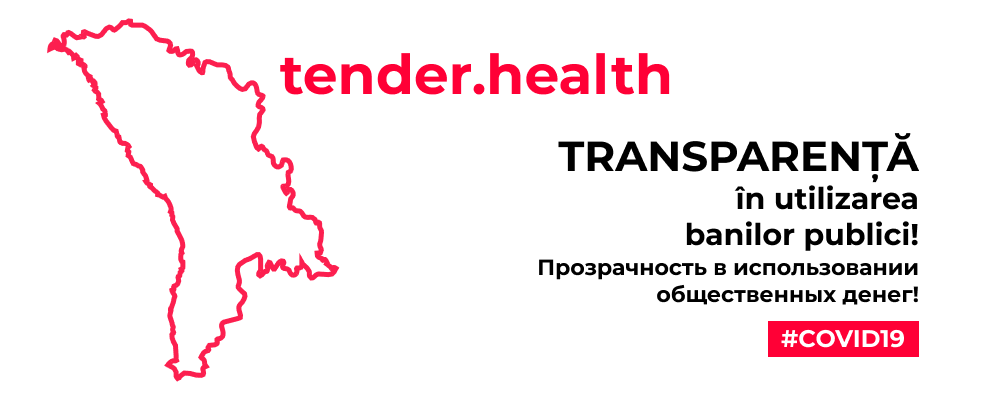 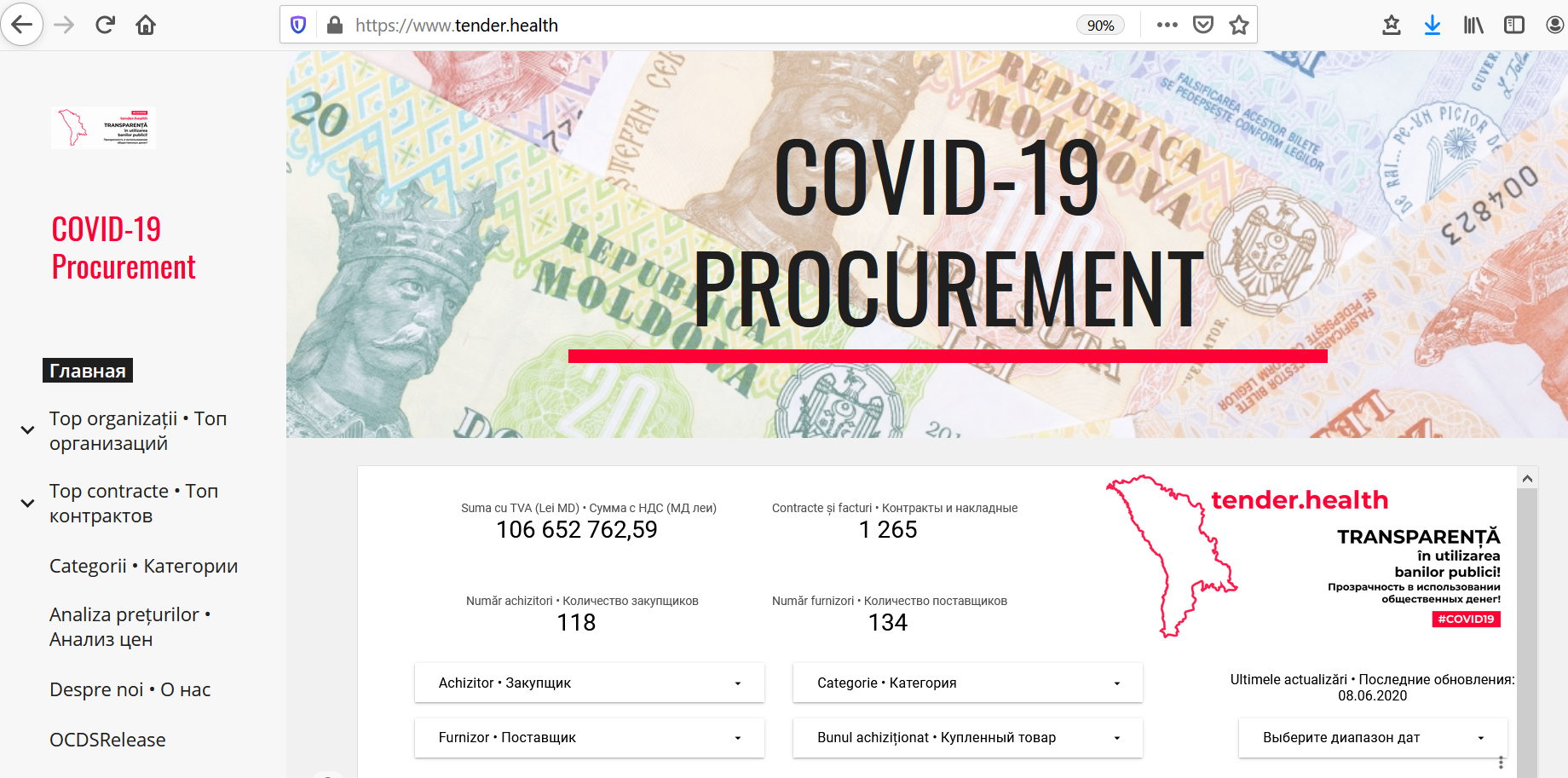 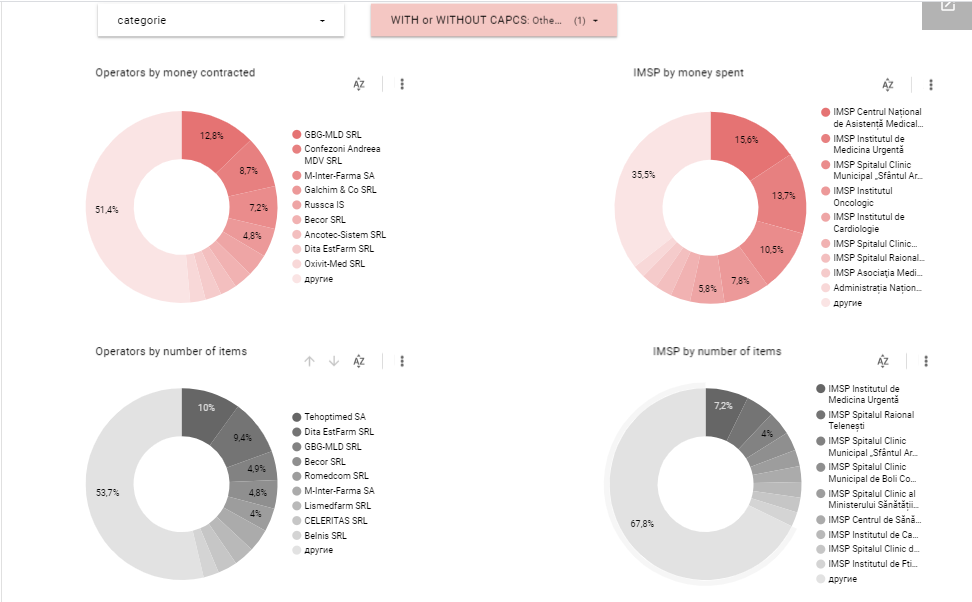 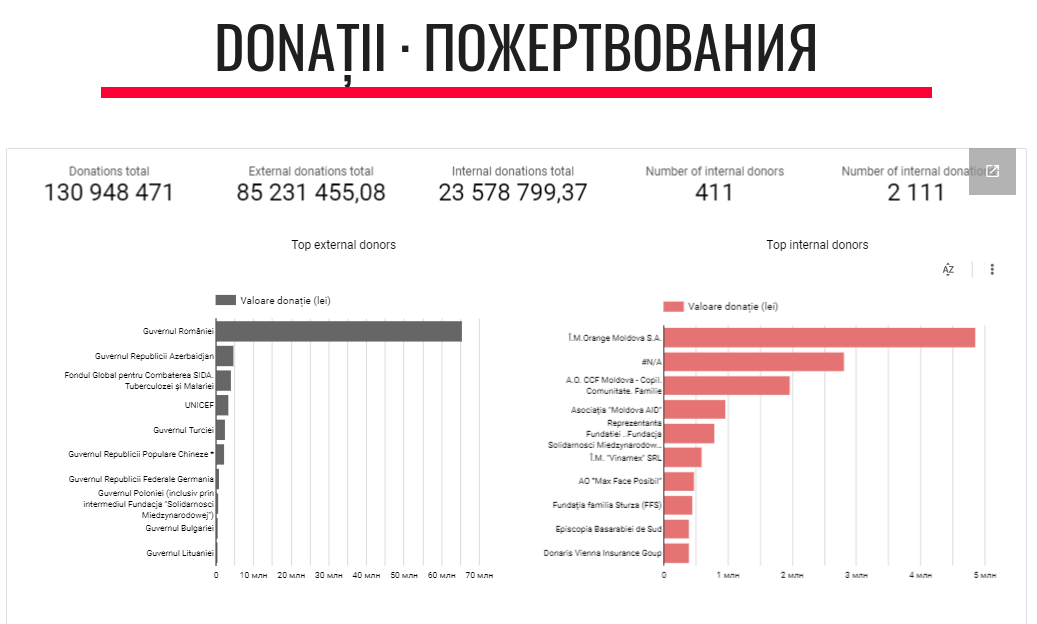 Challenges
MTender e-procurement system was not used by medical institutions 
Weak accountability and reporting of medical institutions 
Out of 381 only 118 have reported and 250 have not 
Data was reported and collected in different ways and formats
Data was not published 
Delays in the delivery of some procured goods
Looking forward
STOCK MANGEMENT SYSTEM